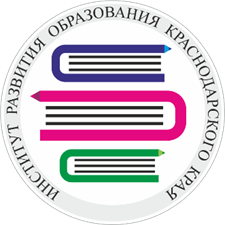 ГБОУ ИРО КРАСНОДАРСКОГО КРАЯ
Формирующее оценивание 
как инструмент эффективного преподавания современного учителя
Шлык М.Ф., методист ГБОУ Институт 
развития образования Краснодарского края
г. Краснодар
2021
Система оценки в соответствии с ФГОС общего образования
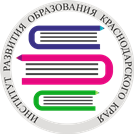 ФГОС ООО          Требования к результатам освоения ООП ООО
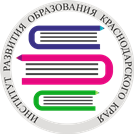 Метапредметные результаты освоения ООП основного общего образования должны отражать:
1) умение самостоятельно определять цели своего обучения, ставить и формулировать для себя новые задачи в учебе и познавательной деятельности, развивать мотивы и интересы своей познавательной деятельности;
2) умение самостоятельно планировать пути достижения целей, в том числе альтернативные, осознанно выбирать наиболее эффективные способы решения учебных и познавательных задач;
3) умение соотносить свои действия с планируемыми результатами, осуществлять контроль своей деятельности в процессе достижения результата, определять способы действий в рамках предложенных условий и требований, корректировать свои действия в соответствии с изменяющейся ситуацией;
4) умение оценивать правильность выполнения учебной задачи, собственные возможности ее решения;
5) владение основами самоконтроля, самооценки, принятия решений и осуществления осознанного выбора в учебной и познавательной деятельности;
Системы оценивания
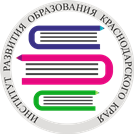 Возникает проблема педагогической практики, а именно выделяются недостатки системы оценивания:
не позволяет зафиксировать и положительно оценить реальные достижения каждого конкретного обучающегося;
отметка часто малоинформативна: не дает обучающемуся и родителям точного представления о реальных успехах;
отметка нередко оказывается орудием манипуляции и психологического давления на обучающегося и родителей;
не позволяет оценить способности обучающихся выполнять задания в реальной ситуации.
Используемые системы оценивания:
1. Многобалльные шкалы отметок, построенные на том, что каждый балл соответствует определенному уровню или степени выполнения заданий.
2. Портфолио: биографическую информацию; профиль достижений; информация о внеурочной активности.
3. Система накапливания баллов в течение отрезка времени или за отдельные предметные темы.

Элементы формирующего оценивания, где оценка применяется для получения данных о текущем состоянии для определения ближайших шагов в направлении улучшения.
Новые вызовы к системе оценивания
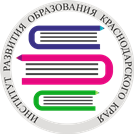 Определение успешности усвоения учебного материала, формирования практического навыка. 
Фиксация изменений, динамика успехов. 
Адекватная интерпретация информации. 
Поощрение и развитие самооценивания. 
Универсальная (единая) система оценивания. 
Контакт обучающихся, родителей, учителей. 
Бережное отношение к психике обучающегося.
ОСНОВНЫЕ ПОНЯТИЯ ФОРМИРУЮЩЕГО ОЦЕНИВАНИЯ
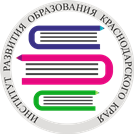 Формирующее оценивание  предложено  как инструмент повышения качества освоения образовательной программы и противопоставлялось суммативному оцениванию, которое определялось как показатель соответствия уровня обученности стандартам
Некоторые исследователи трактуют 
Формирующее оценивание качества учебных достижений школьников как 
пошаговое движение каждого конкретного ученика к лучшим учебным результатам 
через активное включение в анализ (постоянную рефлексию), призванное установить трудности, выявить пробелы в освоении содержания … образования и эффективно их восполнить 
(обратная связь в диаде «ребенок— учитель»)
О. Н. Крылова, Е. Г. Бойцова 
Формирующее оценивание — оценивание, осуществляемое в процессе обучения, когда анализируются знания, умения, ценностные установки, а также поведение обучающихся, дается обратная связь по итогам обучения. 
Результаты ученика сравниваются с его предыдущими результатами. Происходит мотивирование обучающихся, постановка образовательных целей и определение путей их достижения
Формирующим данный вид оценивания называется потому, что оценка ориентирована на конкретного ученика, призвана выявить пробелы в освоении учащимся элемента содержания образования с тем, чтобы восполнить их с максимальной эффективностью.
Оценивание. Виды оценивания
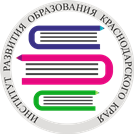 Принципы формирующего оценивания (Пинская М. А.)
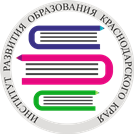 Центрировано на ученике 
Направляется учителем 
Разносторонне результативно 
Формирует учебный процесс 
Определено контекстом 
Непрерывно 
Основано на качественном преподавании
Отличие формирующего оценивания от итогового и текущего
Формирующее оценивание 

процесс сопровождения учения человека (получение оперативных данных о качественном состоянии   способа/средства действия у субъекта)
процесс сопровождения в обучении;
на 1 место выходят качественный, а не количественный  характер материала, который осваивается;
связано с каждым следующим шагом, который будет способствовать дальнейшему продвижению

                                               Меняет результат образования
Отметка любой ценой не приводит к результату. 
Она развращает и ученика, и родителя
В чем ценность формирующего оценивания?
«не бьет по лбу»
нет среднего результата
только индивидуально
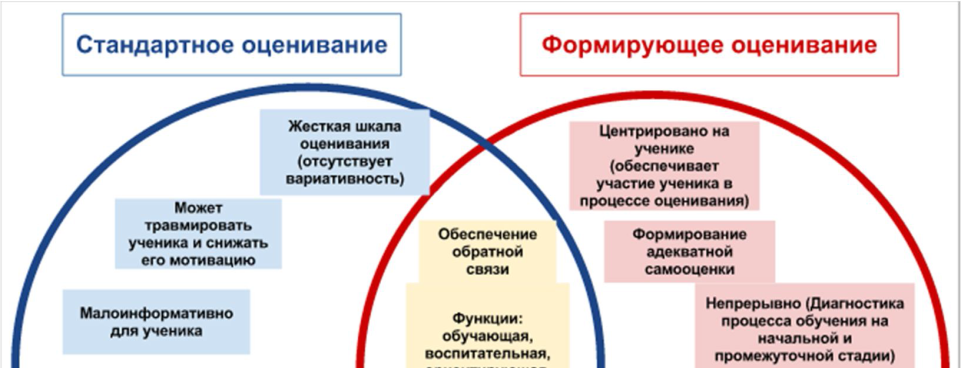 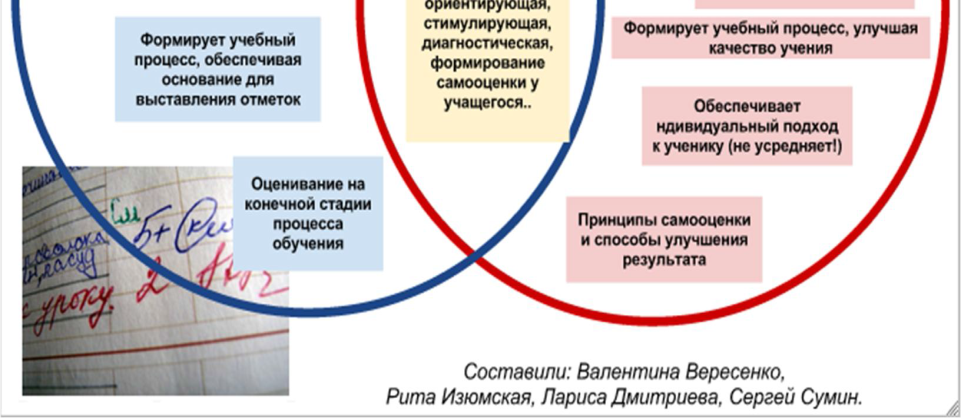 Диаграмма Венна
Формирующее оценивание
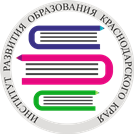 Педагогическая технология формирующего оценивания осуществляется при опоре на следующие принципы:
разработку критериев оценивания на основе поставленных учебных целей;
отсутствие открытого сравнения результатов разных учащихся;
участие самих учащихся в оценивании;
процессный характер оценивания: оцениваются не только продукты учебной деятельности, но и сам процесс обучения;
наглядную обратную связь как основу оценивания;
использование электронных инструментов для оценивания (тестирование с использованием ИКТ).
Главные функции формирующего оценивания:
стимулирование ответственности ученика за свои результаты;
оценка продвижения ребенка относительно самого себя, своих прежних успехов и неудач;
констатация позитивных продвижений;
прогнозирование будущих достижений (или неудач) при овладении учебным материалом;
приучение к самооценке.
СТРАТЕГИИ И ПРИНЦИПЫ ФОРМИРУЮЩЕГО ОЦЕНИВАНИЯ
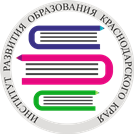 ПЯТЬ ПРИНЦИПОВ ГРАМОТНО ОРГАНИЗОВАННОГО ФОРМИРУЮЩЕГО ОЦЕНИВАНИЯ 

учитель регулярно обеспечивает обратную связь, предоставляя учащимся комментарии, замечания и т.п. по поводу их деятельности, 
учащиеся принимают активное участие в организации процесса собственного обучения, 
учитель меняет техники и технологии обучения в зависимости от изменения результатов обучения учащихся, 
учитель осознает, что оценивание посредством отметки резко снижает мотивацию и самооценку учащихся, 
учитель осознает необходимость научить учащихся принципам самооценки и способам улучшения собственных результатов.
ПЯТЬ КЛЮЧЕВЫХ СТРАТЕГИЙ ФОРМИРУЮЩЕГО ОЦЕНИВАНИЯ 

•разъяснения ожидаемых результатов и критериев оценивания;
•формирования эффективных обсуждений и взаимодействий в классе, которые будут свидетельствовать о понимании обучающихся;
•предоставления обратной связи, которая будет стимулировать обучающихся к достижению результатов;
•вовлечения обучающихся в качестве источников и ресурсов взаимообучения;
•становления обучающегося как «создателя» своего знания
Девять шагов к реализации формирующего оценивания
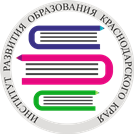 Планирование образовательных результатов учащихся по темам. Выполнение данного этапа происходит на стадии разработки рабочей программы педагогом. В рабочей программе должны быть спланированы и распределены образовательные результаты (предметные, метапредметные, личностные) учащихся по учебным темам. В разделе «Тематическое планирование» может быть представлено поурочное распределение образовательных результатов учащихся (т. е. выделено, какие результаты подлежат оцениванию на каждом уроке темы). В процессе обучения определяются и фиксируются в учебно-программной документации планируемые результатов обучения (личностные, метапредметные, предметные); организуется деятельности обучающегося по планированию и достижению субъективно значимых образовательных результатов.

2. Планирование цели урока как образовательного результата деятельности учащихся. При этом цели должны быть однозначными, диагностируемыми, доступными для понимания учащихся.
Выбрав стартовой точкой оформление целей, дальше надо двигаться следующим образом:
	— перевести цели в измеряемые учебные результаты;
	— определить необходимый для них уровень достижений;
	— отобрать содержание (программы) и инструменты оценивания;
	— выбрать и реализовать соответствующие методы оценивания;
	— провести оценивание и установить, достигнуты ли измеряемые учебные результаты.
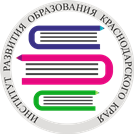 Девять шагов к реализации формирующего оценивания
3. Формулирование задач урока как шагов деятельности учащихся. 
4. Формулирование критериев оценивания. 
5. Оценивание образовательной деятельности учащихся. 
6. Осуществление обратной связи. 
7. Сравнение полученных образовательных результатов учащегося с предыдущим уровнем его достижений. 
8. Определение места учащегося на пути достижения поставленной цели.  
9. Корректировка образовательного маршрута учащегося.
Формирующее оценивание
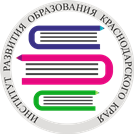 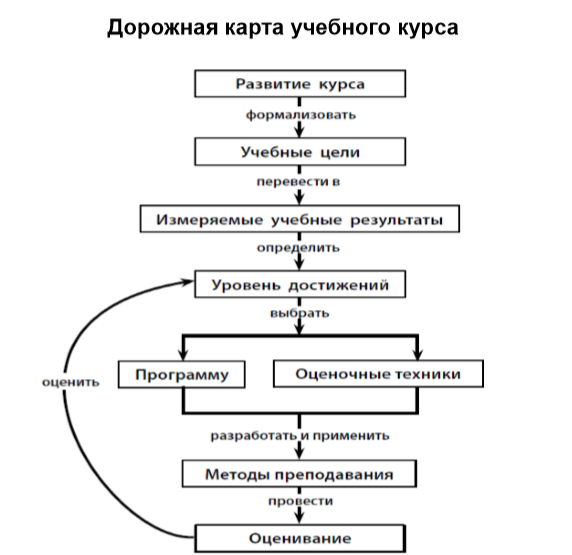 ОТ ТРАДИЦИОННОГО ОБУЧЕНИЯ К ФОРМИРУЮЩЕМУ
к
от
Традиционных письменных работ
Проектам, творческим, исследовательским работам…
Неявных критериев оценивания
К четким и прозрачным критериям
Оценивания учителем
Оценивание при участии обучающихся
Конкуренции
Сотрудничеству
Оценки результата
Оценки процесса
Оценивания знаний
Оцениванию понимания, анализа, синтеза, навыков, умений
Значимости и важности оценивания
Значимости учения
Итогового (суммарного оценивания)
Развивающему оцениванию
Формирующее оценивание - учителю
Помогает
Четко сформулировать образовательный результат, подлежащий формированию и оценке в каждом конкретном случае, и организовать в соответствии с этим свою работу
Сделать учащегося субъектом образовательной и оценочной деятельности

Какова основная деятельность учителя на уроке?
Помочь, а не показать
Вовлечь ученика в оценочную деятельность
Делать так, чтобы ученик понимал, откуда берется отметка и из чего она складывается
Учитель должен помочь ученику преодолеть трудность, а не наказать его  отметкой
Формирующее оценивание - ученикам
Помогает
учиться на ошибках 
понять, что важно 
понять, что у них получается 
обнаруживать, что они не знают 
обнаруживать, что они не умеют делать
овладеть основами самоконтроля
соотносить свои действия с желаемым результатом
оформлять результаты своих достижений и публично их представлять для оценки
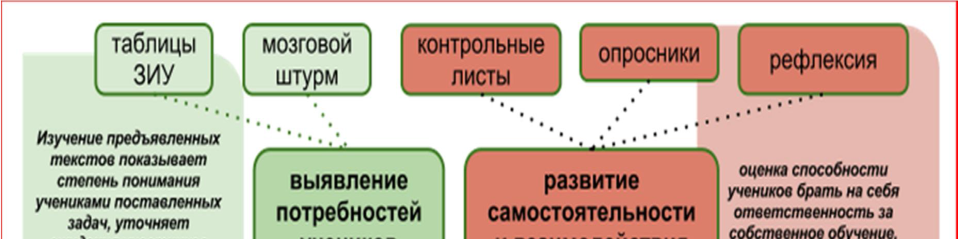 Стратегии оценивания 
— это методы, которые учитель использует для сбора информации об учебных достижениях учащихся. Для более эффективной оценки учащихся следует использовать различные стратегии и соответствующие инструменты. На разных этапах учебной деятельности используются разные стратегии оценивания. Применяя ту или иную стратегию оценивания, важно понимать, на что она нацелена, каких результатов мы добиваемся, как помогаем ученику размышлять о его успехах в учебе.
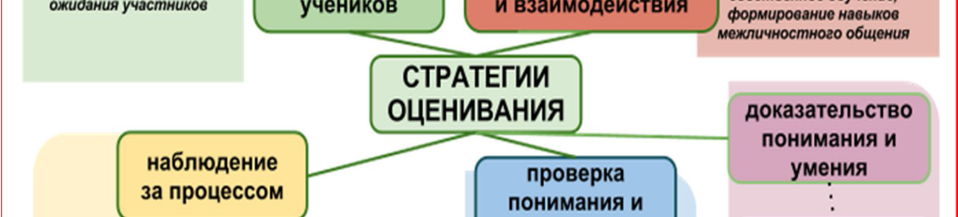 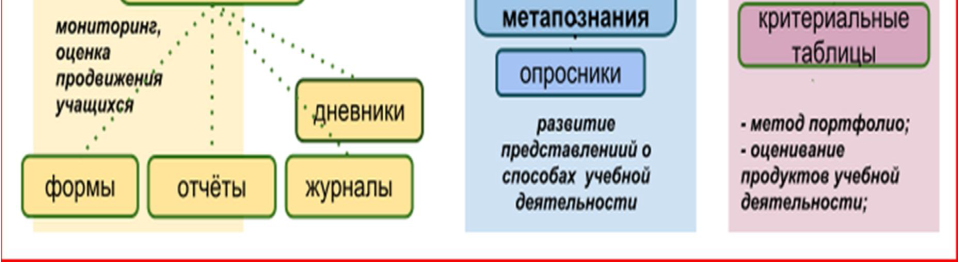 Формы оценки
Рефлексивная  оценка - форма, в которой определяются знания от незнания, о собственных возможностях, ограничениях, которые связаны с двумя способностями: 
способность видеть себя со стороны, не считать свою точку зрения единственно возможной; 
способность анализировать собственные действия.

Ретроспективная оценка – форма, в которой определяется итог какой-либо уже выполненной работы. Становление ее имеет два шага  
	Ученик должен оценить свою работу после того как учитель уже проверил ее. 
	Ученик оценивает свою работу еще до того, как учитель проверил ее.

Прогностическая оценка - форма, в которой определяется возможная «планка» освоения той или иной учебной темы, учебного предмета учащимися. Соотношение полученных результатов с установленной на начальном этапе «планки».
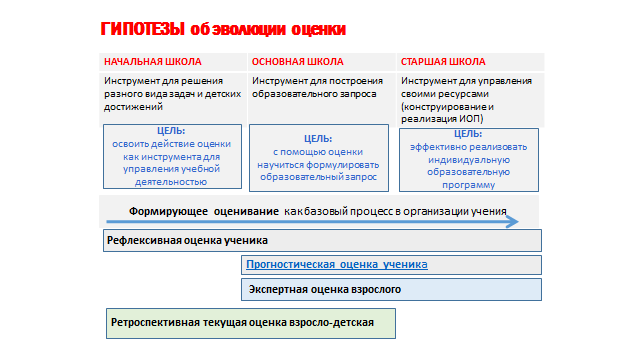 Гипотезы об эволюции оценки
Система оценки
Как получить хороший результат на ЕГЭ?
Нужно перестать воздействовать на ученика отметкой
Сделать ситуацию открытой «Я не знаю- помоги».
Надо создать ситуацию на уроке так, чтобы каждый ребенок учился по своим возможностям
Что значит оценка как результат?

Действие оценки – совокупность умений: 
определять наличие или отсутствие у себя общего способа решения тех или иных задач; 
умение соотносить полученные образовательные результаты с поставленными целями - результатами; 
умение определять свою готовность для внешней оценки

Оценка индивидуального прогресса
Система оценки
Как не допускать типичных ошибок при проведении формирующего оценивания?

Задания должны иметь операциональный характер (направлены на отработку конкретных умений) 

Шкала диагностики должна быть простой (без баллов, процентов)- бинарная (+, -; 1; 0)

Индивидуально. Задания носят рефлексивный характер на этапе осмысления понятия через оценку действия другого человека, действия которого описываются также, как и собственные

Дети учатся оценивать себя 

Оценивание должно быть связано с предметным содержанием
ТЕХНИКИ ФОРМИРУЮЩЕГО ОЦЕНИВАНИЯ
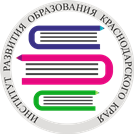 ОРГАНИЗАЦИЯ  ОБРАТНОЙ СВЯЗИ
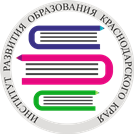 Показывать, что получилось хорошо. 
Указывать, что нуждается в улучшении (исправлении). 
Давать рекомендации о необходимых исправлениях. 
Создавать возможность вносить исправления.
ОРГАНИЗАЦИЯ РЕФЛЕКСИИ
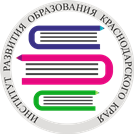 Я почувствовал, что… 
Было интересно… 
Меня удивило… 
Своей работой сегодня я…, потому что...
Мне захотелось… 
Мне больше всего удалось… 
Заставил задуматься… 
Навел на размышления… 
Сегодня я узнал…
Было трудно…, потому что... 
Я выполнял задания…
Я понял, что… 
Теперь я могу…, потому что... 
Я приобрёл… 
Я научился… 
Задания для меня показались…, потому что... 
Для меня было открытием то, что… 
Мне показалось важным…, потому что...
Критериальная модель оценивания
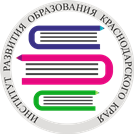 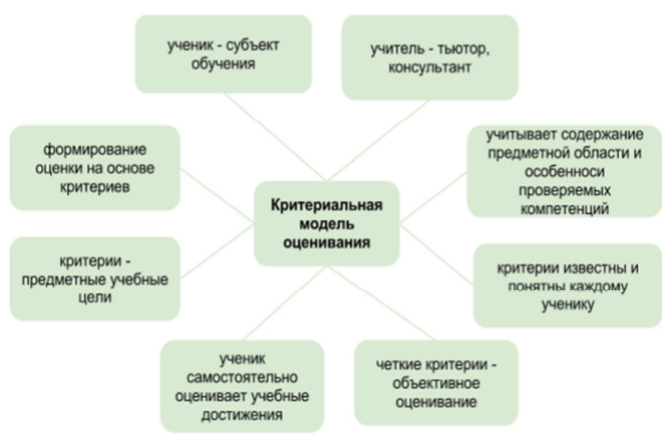 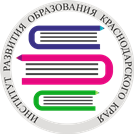 Классификация целей обучения (по степени усложнения характера познавательной деятельности)
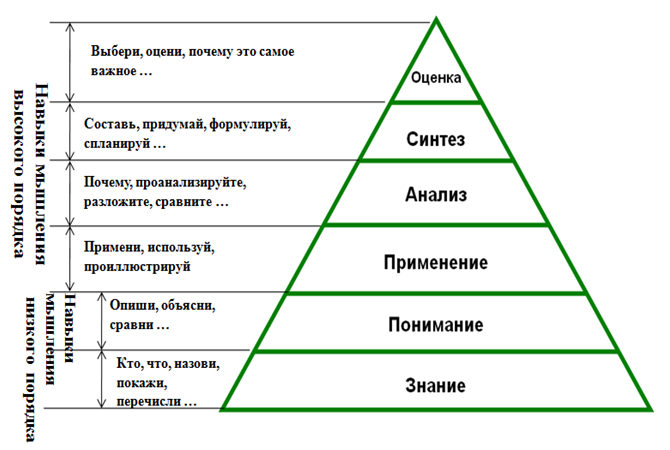 (пирамида Блума)
Классификация целей обучения (пирамида Блума)
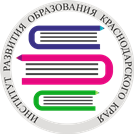 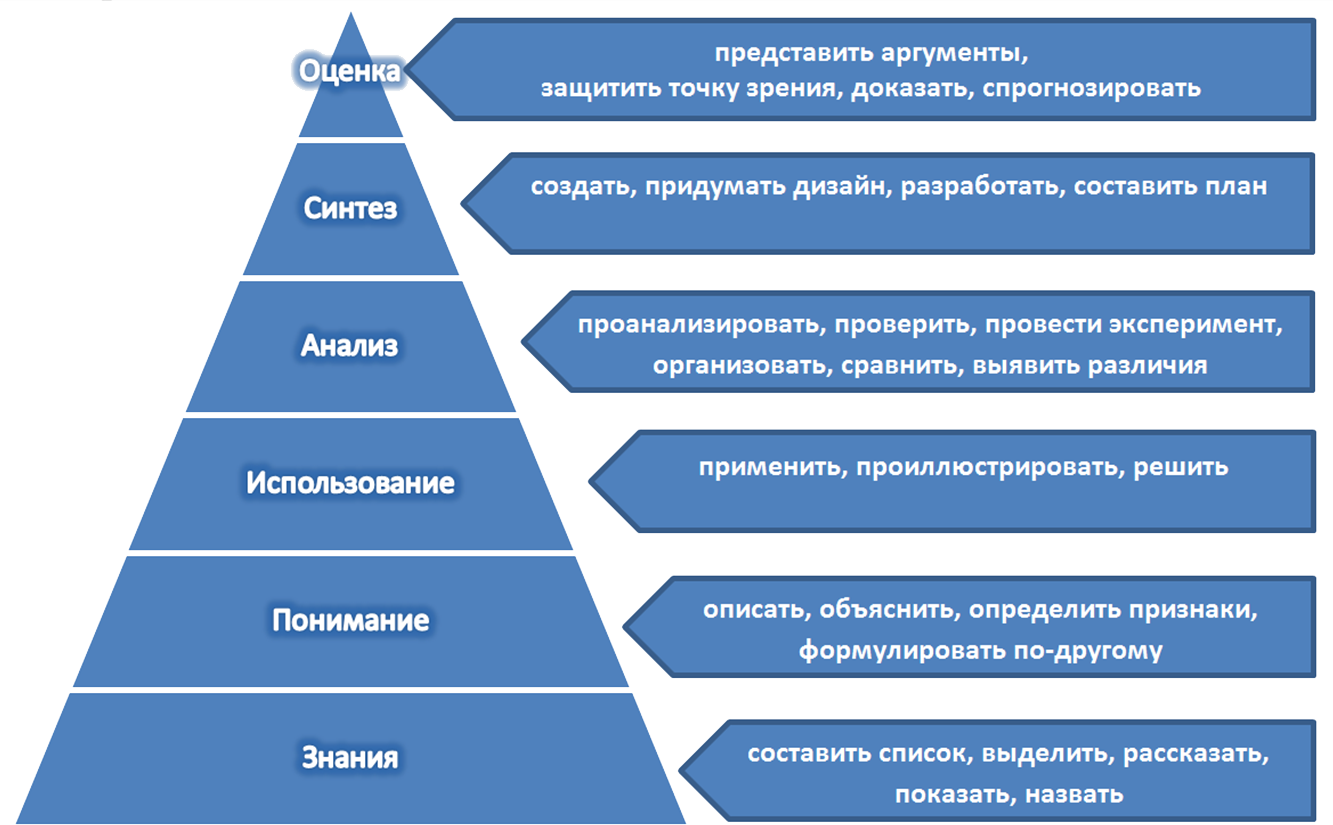 КРИТЕРИАЛЬНОЕ ОЦЕНИВАНИЕ ЗАДАНИЙ ПРИ РАБОТЕ С ТЕКСТОМ
Классификация целей обучения, видов деятельности и продуктов
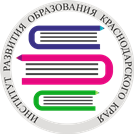 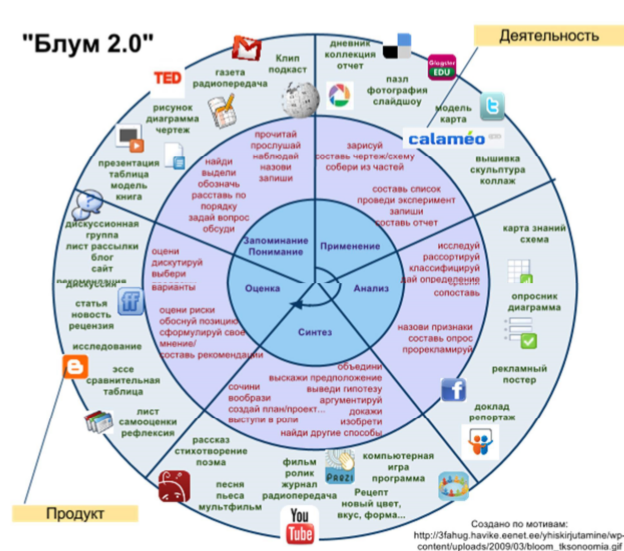 РЕЗУЛЬТАТЫ ПРИМЕНЕНИЯ ФОРМИРУЮЩЕГО ОЦЕНИВАНИЯ
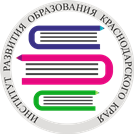 обеспечение освоения ФГОС всеми учащимися в наиболее комфортных для каждого условиях, 
максимальное приближение каждого учащегося к запланированному им результату в случае, если результат выходит за рамки ФГОС по уровню освоения содержания, 
формирование оценочной самостоятельности учащихся, 
формирование адекватной самооценки.